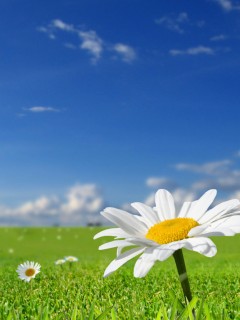 Дидактическая игра как средство коррекции устной речи у старших дошкольников с общим недоразвитием речи III уровня в совместной непосредственно- образовательной коррекционной деятельности учителя-логопеда и воспитателей  логопедической группы.
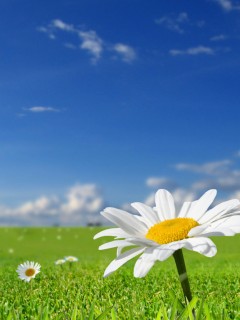 Старший воспитатель 
Наумова Оксана Игоревна
Учитель-логопед высшей категории
Дудка Галина Владимировна
Воспитатели:
Сафонова Анна Михайловна -1 категория
Гладких Ольга Александровна-1 категория
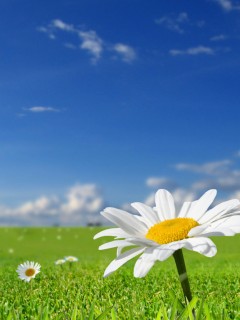 Проблема исследования:
каковы возможности дидактической игры в коррекции устной речи детей старшего дошкольного возраста с общим недоразвитием речи III уровня?
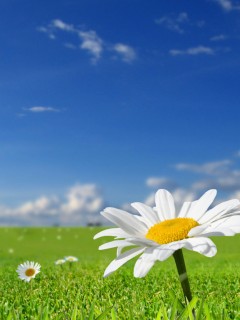 Цель исследования:
теоретически обосновать и изучить возможности дидактической игры в коррекции устной речи старших дошкольников с общим недоразвитием речи.
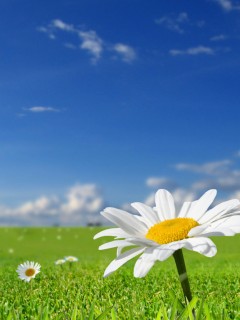 Объект исследования:
логопедическая работа со старшими дошкольниками с общим недоразвитием речи
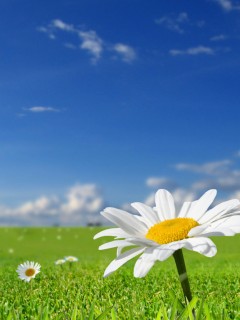 Предмет исследования:
дидактическая игра как средство коррекции устной речи старших дошкольников с общим недоразвитием речи.
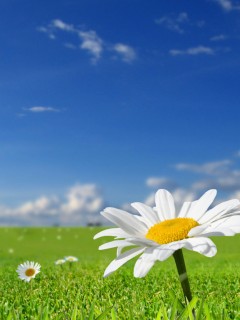 В соответствии с целью, объектом, предметом исследования нами сформулированы следующие задачи:
Проанализировать психолого-педагогическую и методическую литературу.
Изучить терминологический аппарат темы исследования.
Рассмотреть психолого-педагогическую характеристику детей старшего дошкольного возраста с общим недоразвитием речи III уровня.
Проанализировать особенности дидактической игры как средства коррекции устной речи старших дошкольников с общим недоразвитием речи III уровня.
Обобщить результаты, сделать выводы.
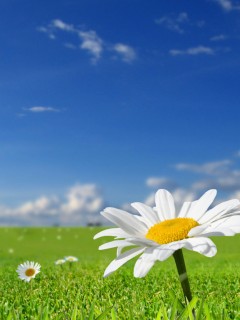 Гипотеза исследования:
Коррекции устной речи детей старшего дошкольного возраста с общим недоразвитием речи III уровня будут способствовать дидактические игры, используемые в ходе систематической, целенаправленной индивидуальной и  групповой непосредственно- образовательной коррекционной деятельности по звукопроизношению, развитию лексико-грамматической и монологической стороны речи, подобранные с учетом возраста детей.
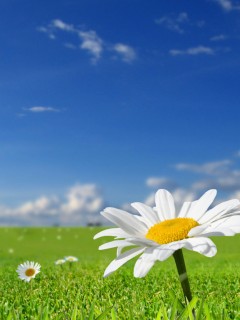 Для решения поставленных задач были использованы следующие методы:
Анализ.
Синтез.
Сравнение.
Обобщение.
Систематизация.
Констатирующий и формирующий и контрольный эксперименты.
Беседы.
Наблюдения.
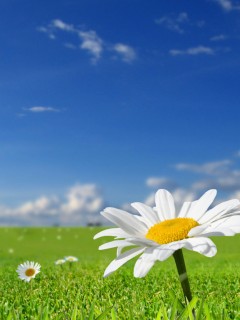 База исследования:
Муниципальное дошкольное образовательное бюджетное учреждение «Детский сад № 78 комбинированного вида «Пчелка» г.Орска»
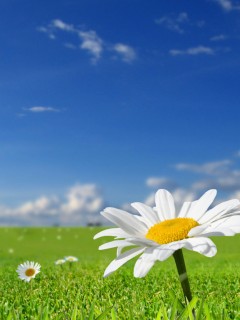 Теоретическая новизна исследования
Обоснована необходимость проведения поэтапной работы по коррекции устной речи дошкольников с общим недоразвитием речи в непосредственно- образовательной коррекционной деятельности средствами дидактических игр; подтверждена эффективность предложенной коррекционно-педагогической работы.
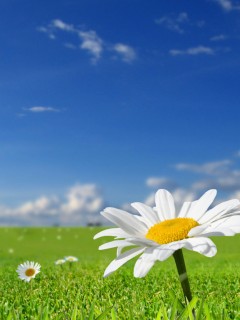 Практическая значимость исследования.
Определены направления и этапы коррекции устной речи дошкольников с общим недоразвитием речи III уровня в непосредственно- образовательной коррекционной деятельности, представлена серия дидактических игр на коррекцию каждой из сторон речи, которая может использоваться в работе учителя-логопеда и воспитателей логопедических групп ДОУ.
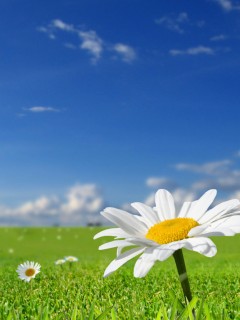 Опытно экспериментальное изучение коррекции устной речи старших дошкольников с общим недоразвитием речи III уровня
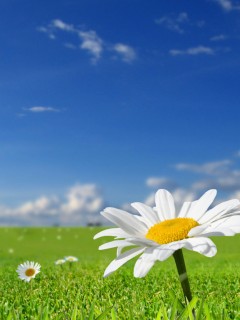 Экспериментальная группа детей
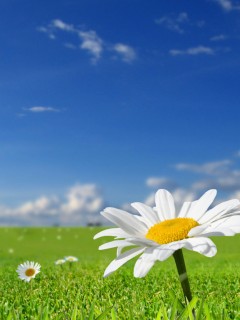 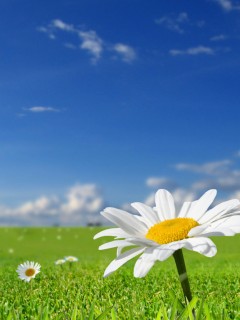 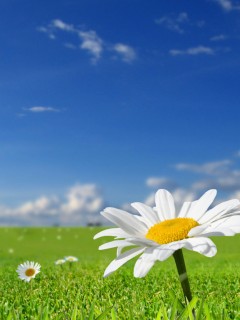 Контрольная группа детей
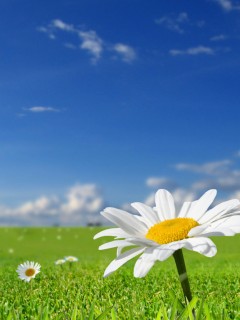 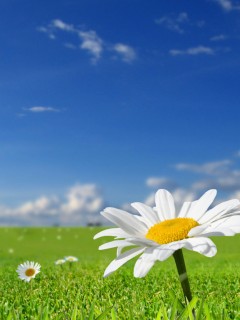 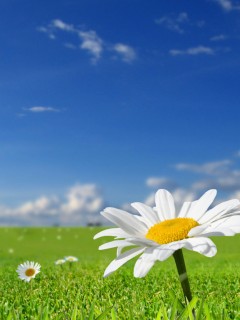 Цель констатирующего эксперимента - выявление исходного уровня развития устной речи у детей экспериментальной группы.Задачи: 1. Подобрать  методический материал для изучения уровня развития устной  речи дошкольников с общим недоразвитием речи III уровня;2.Разработать программу исследования дошкольников;3.Провести диагностическое исследование;4.Обработать и интерпретировать результаты.
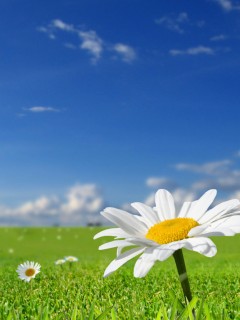 Для изучения перечисленных компонентов устной речи нами были использованы методики обследования детей с общим недоразвитием речи О.С. Ушакова; О. В. Кучергина.
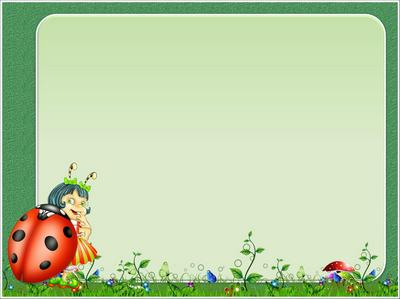 Лексическая сторона речи оценивалась нами по следующим критериям:  1. Знание слов определяющих фрукты, овощи, предметы быта: баклажан, кабачок, яблоко, персик, мясорубка, миска, котелок, кастрюля, сковорода. За расчетную единицу мы взяли  10 слов. 2. Знание фразеологизмов - выражения, относящиеся к народным традициям. Оценивая фразеологизмы - выражения, относящиеся к народным традициям: водить за нос, вставлять палки в колеса, усадить в калошу, ни сучка, ни задоринки расчётной единицей мы считали  8 выражений.
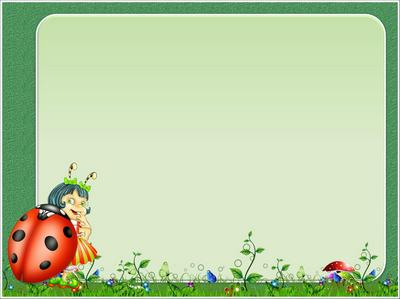 При обследовании грамматической стороны речи, детям предлагалось выполнить задание: по отдельным картинкам, изображающим простые действия, ответить на вопрос «Что здесь  изображено?» (Лиса тянется носом в кувшин, Машенька сидит в корзине. Медведь убегает от собак, дед тянет репку, Лиса выгоняет зайца из избушки). Данное  задание предназначалось для выявления у детей умений постро­ить фразу, адекватно передающую изображённое действие, т.е. состояло в реше­нии определённой семантико-синтаксической задачи.
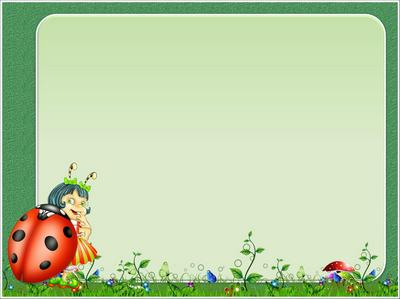 Выявление уровня монологической стороны речи.
Определялись: степень самостоятель­ности при пересказе, связность, последовательность и полнота изложе­ния, смысловое соответствие исходному материалу, особенности фразовой речи. При затруднениях в процессе составления пересказа (перерыв в повествовании, длительные паузы и т.п.) оказывалась помощь в виде последовательного использования стимулирующих, наводящих и уточняющих во­просов.
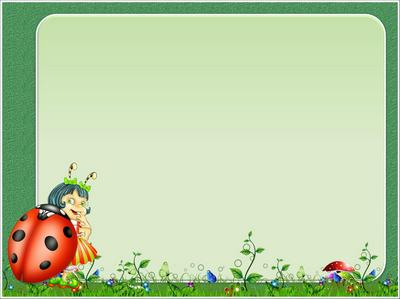 При обследовании произносительной стороны речи выявлялись умения ребёнка произносить тот или иной звук изолированно и в связной речи. Ребёнку предлагалось произнести звуки:
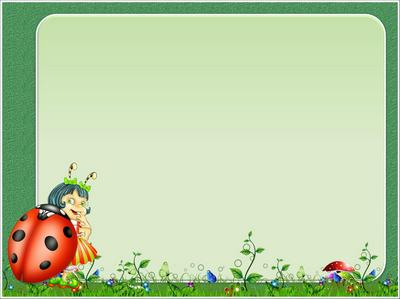 -изолированно;-в составе слогов - произнесение звука в составе слогов;-в составе слов - произнесение звука в составе слов;-в предложении - для обследования звукопроизношения в предложениях, мы использовали тексты русских народных сказок.
Анализ результатов констатирующего эксперимента и выводы
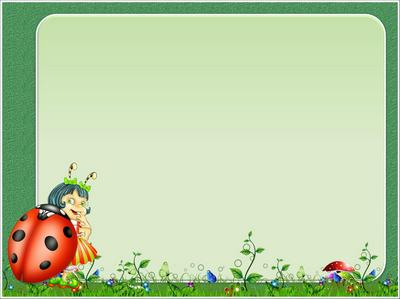 Организация коррекции устной речи детей старшего дошкольного возраста с общим недоразвитием речи III уровня средствами дидактических игр
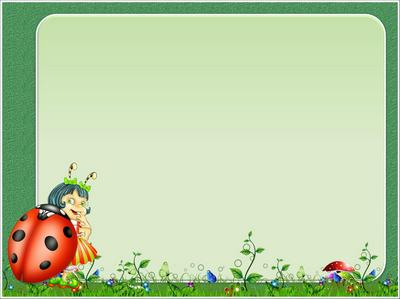 Цель формирующего эксперимента  – подбор дидактических игр на коррекцию  звукопроизносительной, лексической, грамматической, монологической сторон  устной речи.
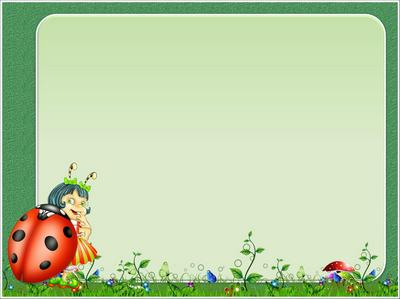 Задачи: 1.Подобрать  методический материал для проведения коррекционно – логопедических занятий по коррекции устной речи дошкольников с общим недоразвитием речи;2. Разработать и систематизировать серию. дидактических игр на коррекцию устной речи дошкольников с общим недоразвитием речи;3.Провести формирующий эксперимент, обработать и интерпретировать результаты формирующего эксперимента.
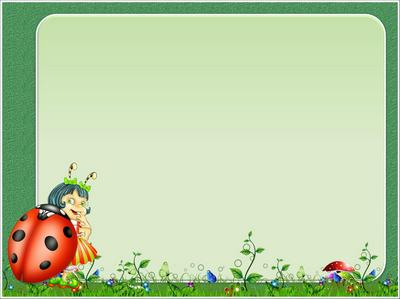 Проводимая нами работа строилась по трем направлениям: -работа по звукопроизношению;-работа над лексико – грамматической стороной речи;-работа по развитию  монологической речи.
МОДЕЛЬ ПРОВЕДЕНИЯ ФОРМИРУЮЩЕГО ЭКСПЕРИМЕНТА
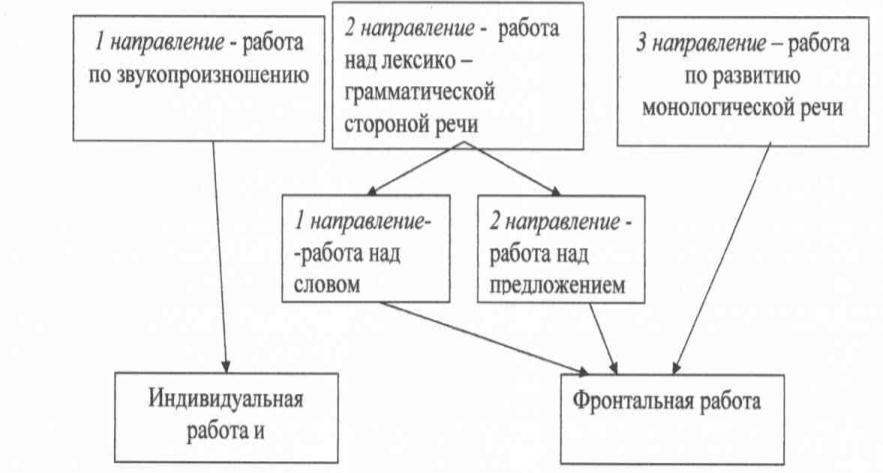 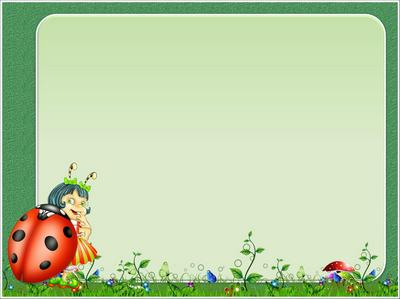 Нами представлены дидактические игры по всем направлениям:
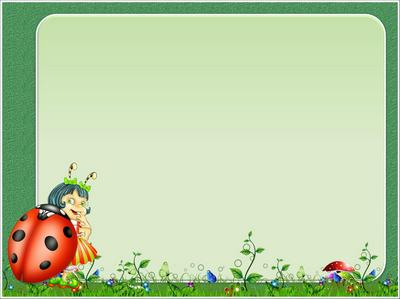 1 направление
РАБОТА ПО ЗВУКОПРОИЗНОШЕНИЮ
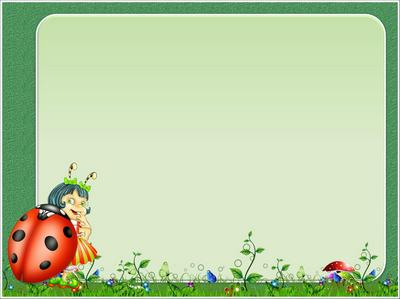 1. Игры для тигры.АВТОР:(Лизунова Л.В.)Цель: развитие диафрагмального дыхания, сила речевого выдоха, освоение пользовательских навыков работы с микрофоном.
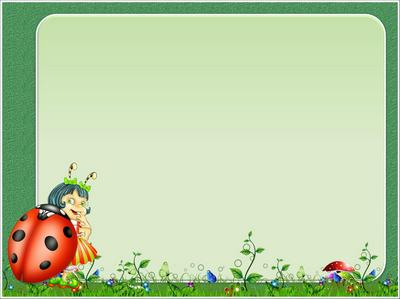 БЛОКИ:1. Фонематика.2. Звукопроизношение.3.Просодика.4. Лексика.
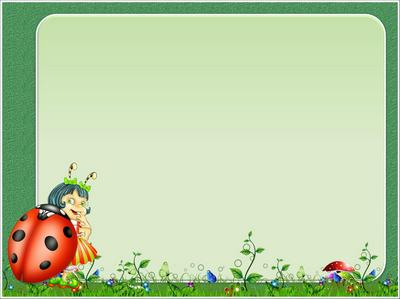 Просодика
Помоги ветерку раскрутить мельницу.
Кораблики.
Одуванчики.
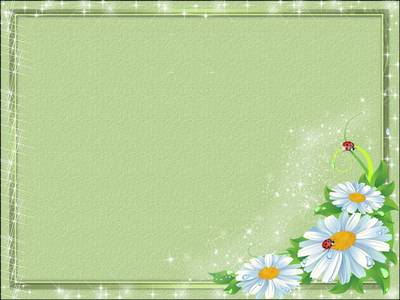 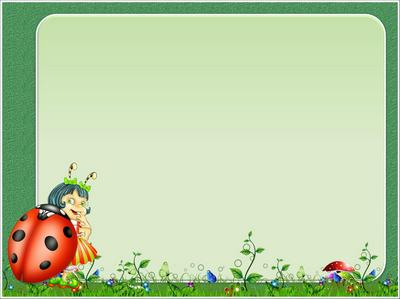 ФОНЕМАТИКАмодуль «Звуки»
Игровые упражнения:
Различие звучащих музыкальных инструментов.
Звуковые часы.
модуль «Слова»
Четвертый лишний. 
Животные.
Одежда.
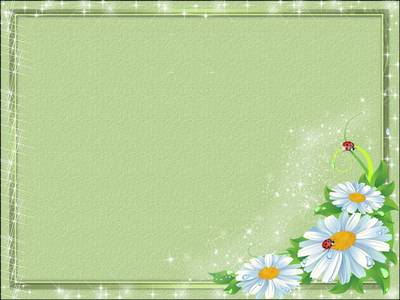 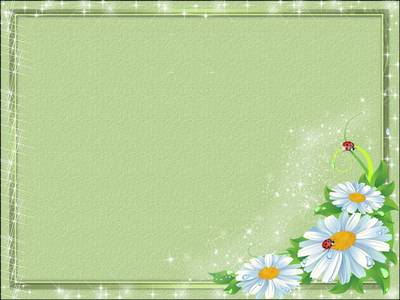 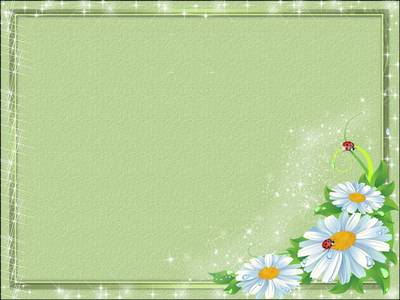 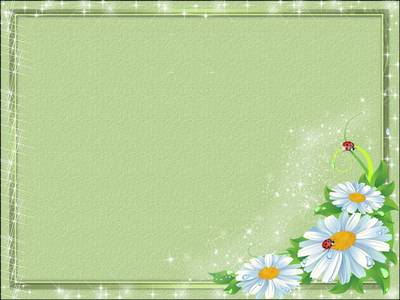 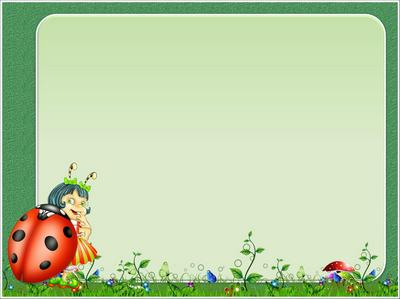 Модуль «Анализ»
Игра «Поезд»
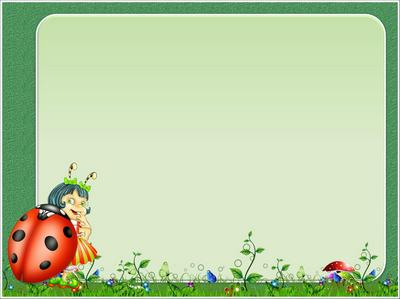 Будильник правильной речи
Многофункциональное пособие, позволяет коррегировать звуки раннего онтогенеза и звуки основных групп: свистящие, шипящие, соноры в словах, в слогах, в предложениях, в связной речи.
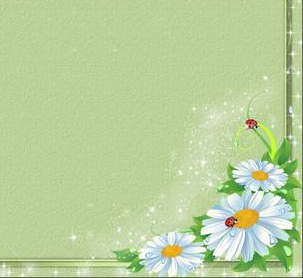 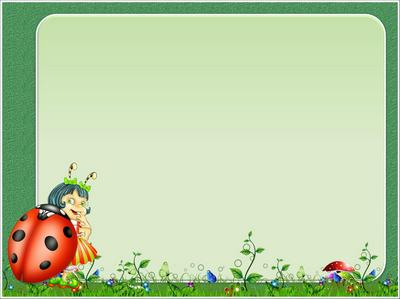 Логопедический тренажерАвтор(Емельянова О.)
С помощью которого происходит автоматизация заданного звука в слогах.
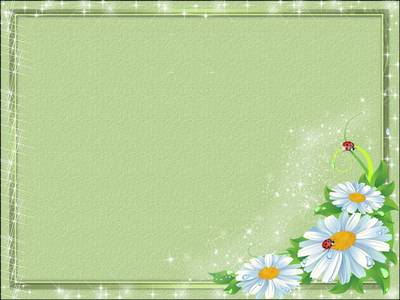 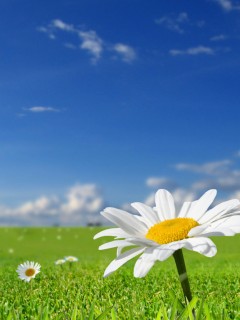 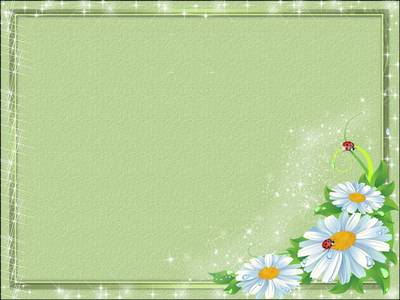 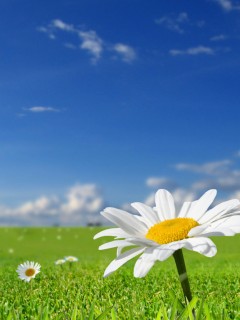 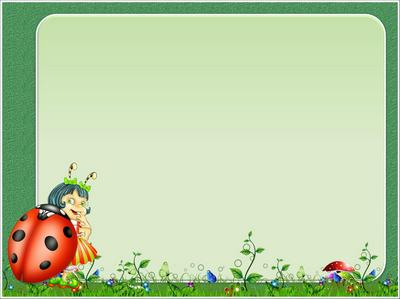 Практическая деятельность с педагогами
ИГРОВЫЕ УПРАЖНЕНИЯ НА АВТОМАТИЗАЦИЮ ЗВУКА В СЛОВАХ

1. «Здравствуй пальчик»
2. «Посчитай пальчики слогами»
3. «Сожми-разожми кулачок»
4. Игра на пианино
5. Ритмические упражнения
6. «Помоги  сказочным  героям  добраться до их еды»
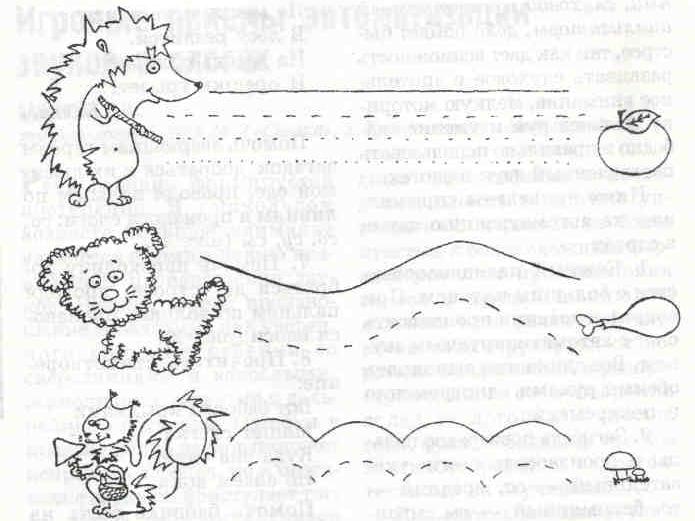 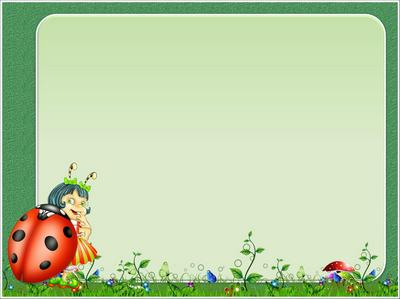 7. «Говорящий карандаш»
 а) .  .  .  .  .  .  .  . соединить точки, произнося заданные слоги.
 б) -  -  -  -   провести по пунктирам ровные дорожки, произнося заданные слоги.
 в) проведи волнистую линию, произнося заданные слоги.
8. «Скажи столько раз заданный слог, сколько красных карандашей» 
      (3-и из 5-и)
9. «Размотай клубок, произнося слоги»
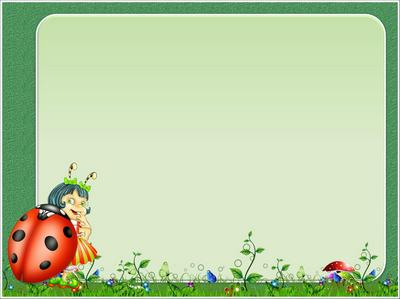 «Веселые игры»
Цель: развитие речи и слуха.
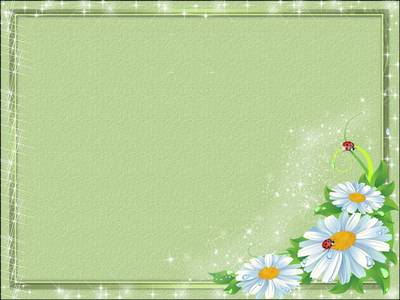 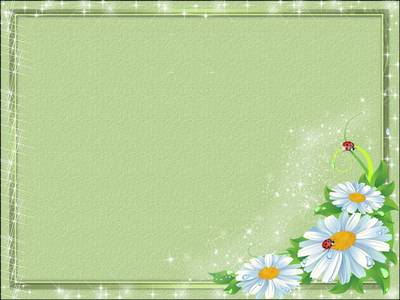 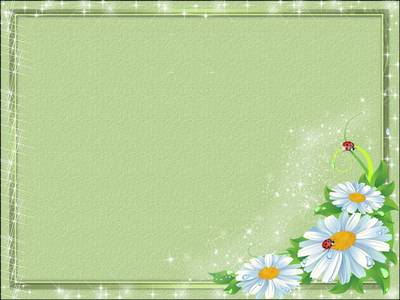 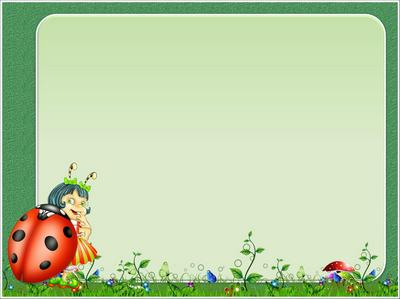 2 направление
Работа по развитию  лексико –грамматической  стороны речи
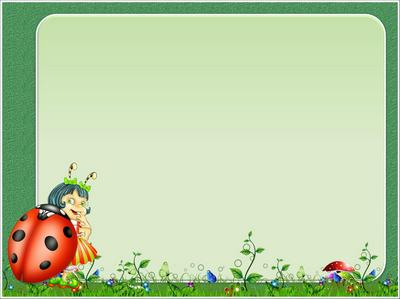 Будильник правильной речи
Игры:
«Кто это? Что это?»
 (одушевленные , неодушевленные)
2. «Один-много»
3. «Синонимы-антонимы»
4. «Назови ласково», «Чей это хвост»
5. «Разное значение»
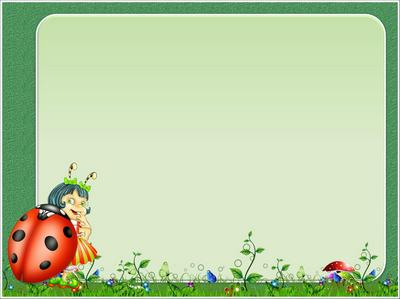 3 направление
Работа по развитию монологической  речи
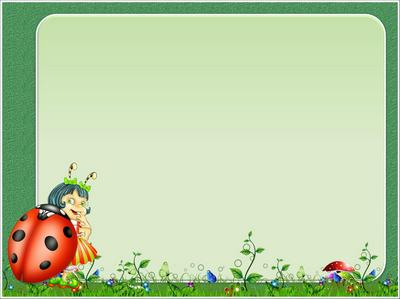 Лексика
Разложи предметы.
Четвертый лишний.
Кто сказал МЯУ.
Кто живет в лесу.
Соедини нужные предметы.
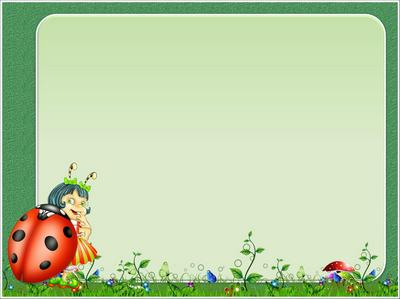 Уроки Мудрой совы
«Времена года»
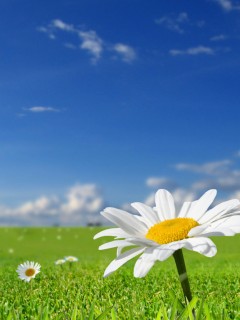 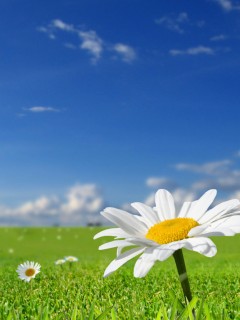 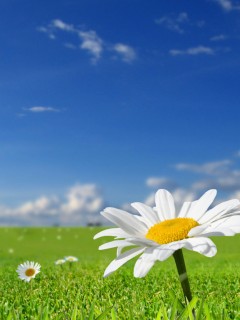 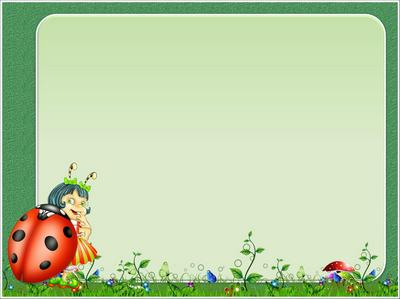 Блок «Лексика»«Игры для Тигры»
Игры:
«Кто живет в лесу?»
«Дикие животные»
«Птицы»
«Валентность» («Профессии»)
Будильник правильной речи
(составление описательного рассказа «Фрукты»)
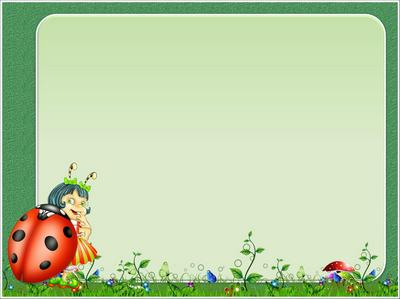 Будильник правильной речи
Составление описательных, сравнительных рассказов.
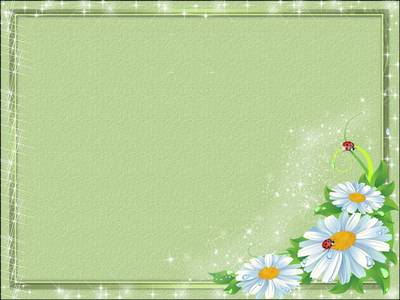 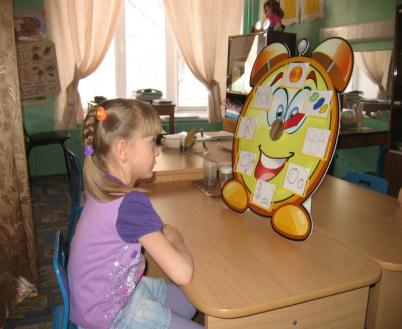 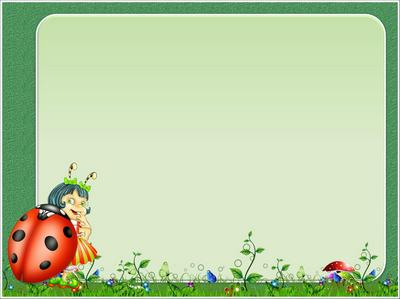 Клуб сочинителей историй по картинкамАвтор(Воронина Т.)
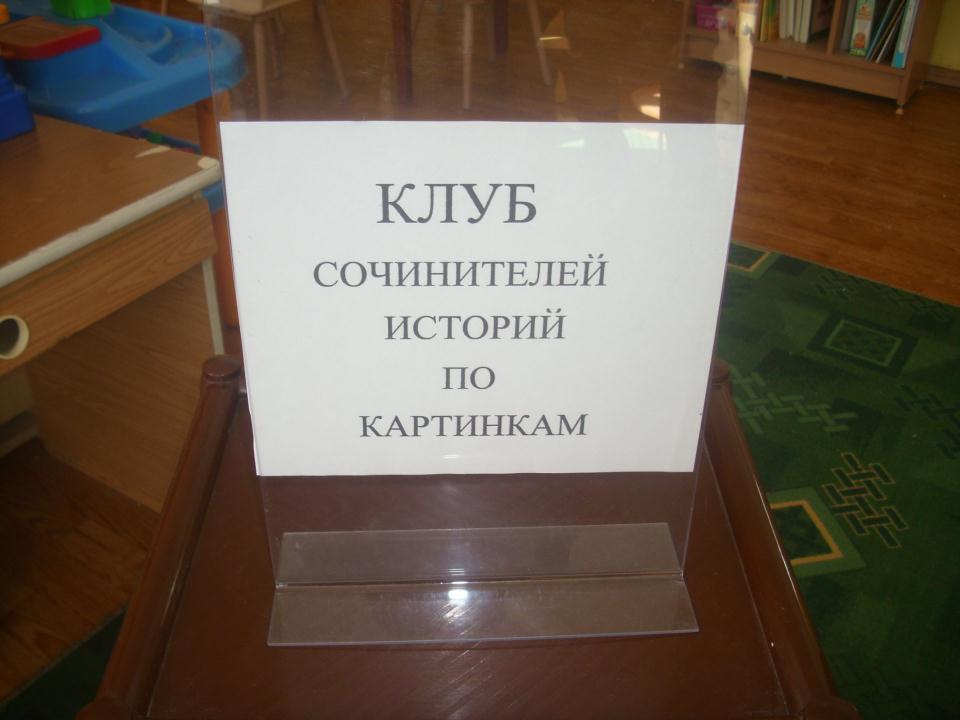 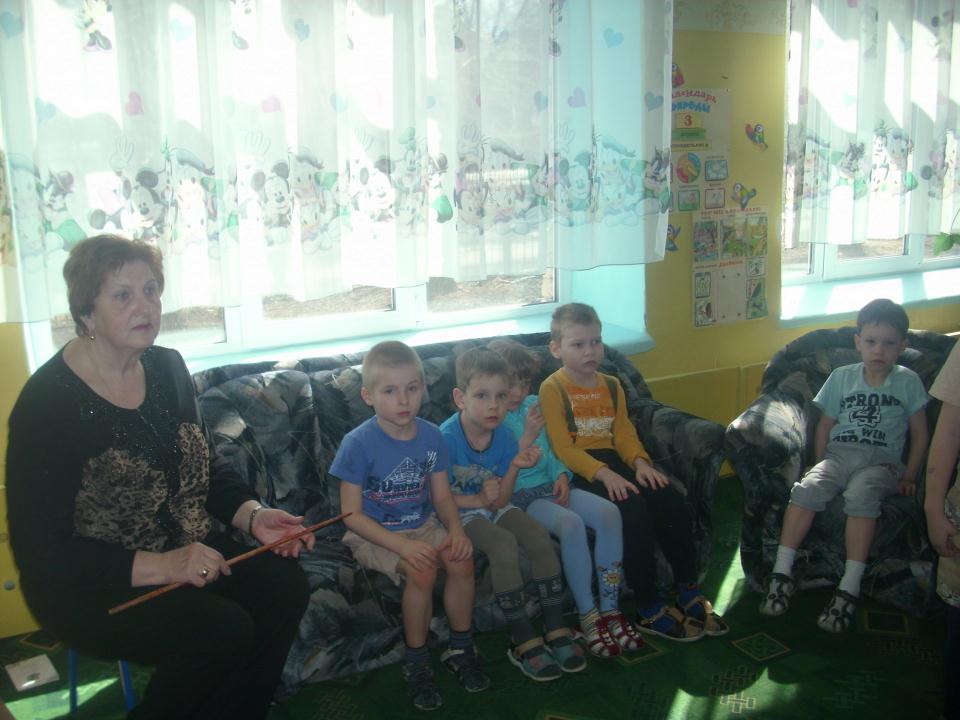 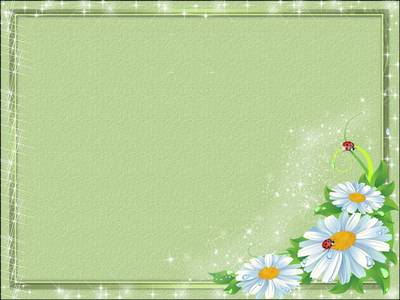 Результаты контрольного эксперимента по развитию монологической речи
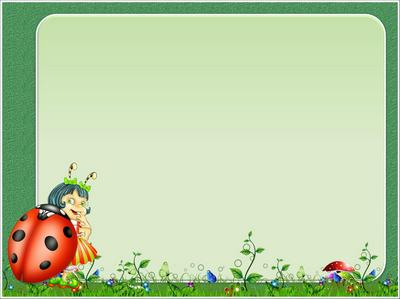 Заключение:
Подтверждение предполагаемой гипотезы.
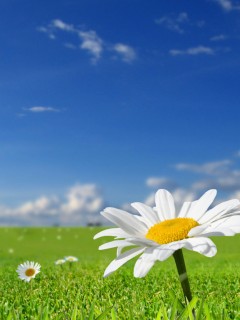 СПАСИБО ЗА ВНИМАНИЕ!